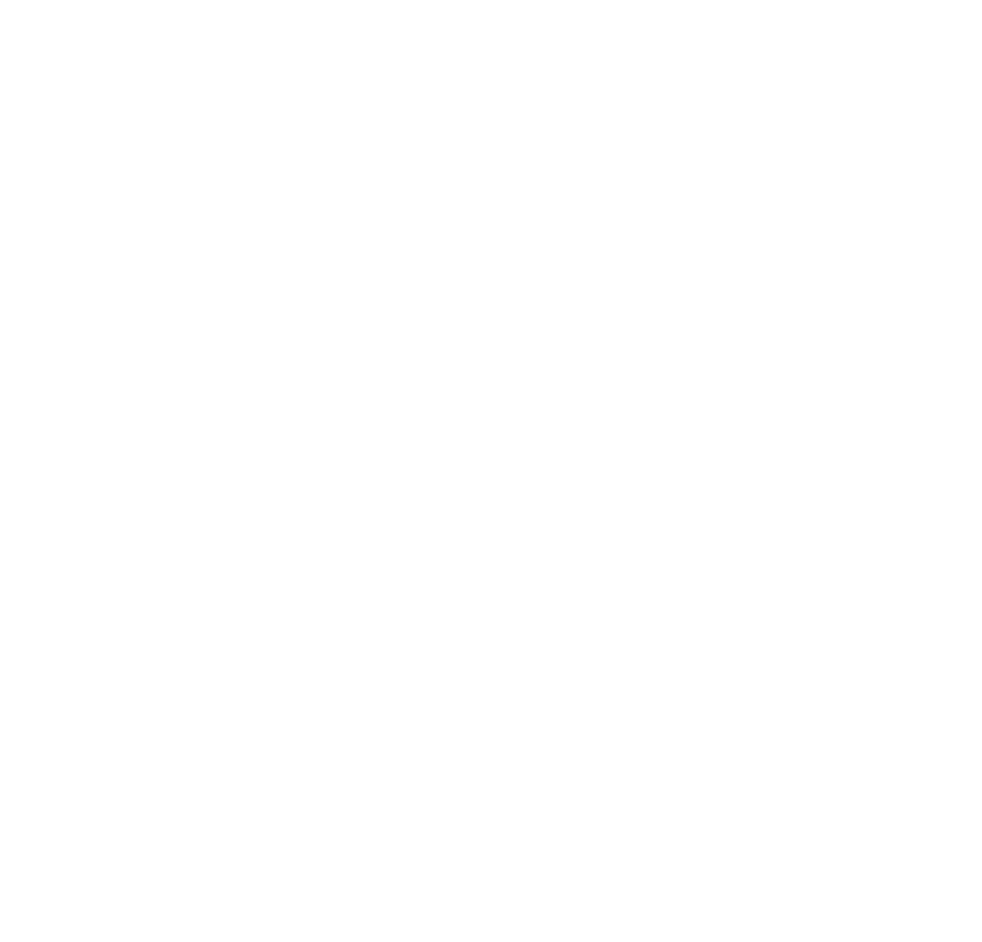 On Agency and Social Struggle
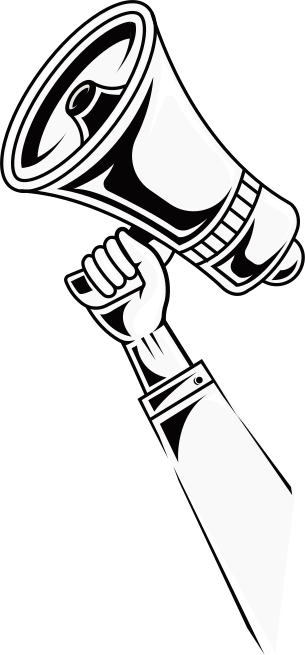 Section 13
Big Idea: Agency and Struggle
Highly unequal and repressive exercises of state violence beget myriad forms of community resistance. The essays in this section explore the ways in which people carve out autonomy, well-being, and organizing power to contest and transform their vulnerabilities. Far from treating marginalized people as mere victims, these pieces demonstrate how everyday agency shapes the world in big and small ways.
Learning Objectives
The Essays
Agency and Social Struggle
Key Ideas
Human agency
And structure
And resistance?
Collective agency
Social struggle
Refusal (Simpson)
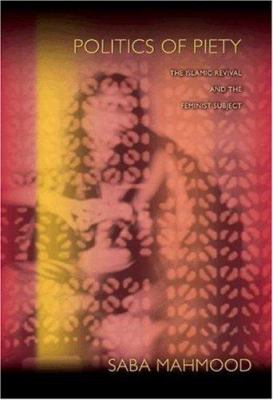 Saba Mahmood
Women’s Islamist movement
Why would people participate in movements that call for their subjugation?
Women for Trump
Agency as resistance?
No, agency can be normative and conservative
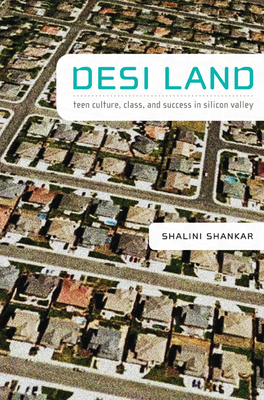 Shalini Shankar
Linguistic anthropologist
Speaking Like a Model Minority
FOB by teens in CA marked by
Immigration
Ethnicity
Class
Gender
How do they respond?
Linguistic play
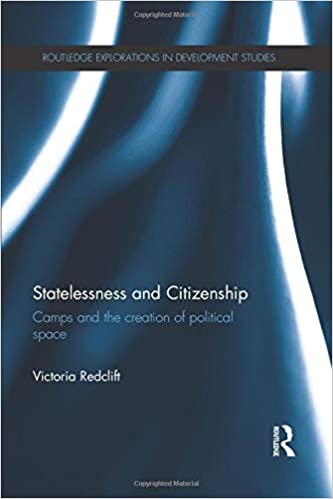 Victoria Redclift
Abjects or agents?
Abjection & “bare life”
Wash U conference
Why can’t detained people have agency?
The camp itself as a political space
Agency of disempowered people
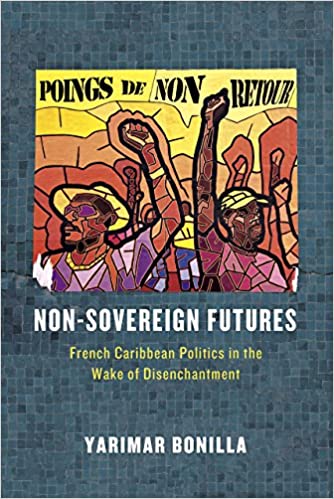 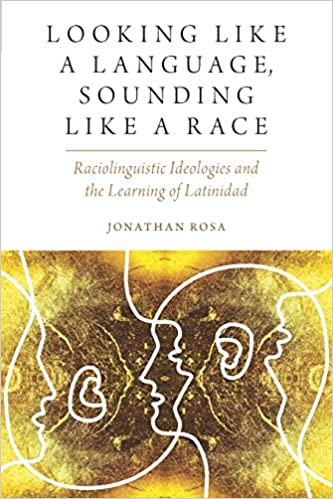 Yarimar Bonilla andJonathan Rosa
Murder of Michael Brown Ferguson, MO
The official state discourse
The unofficial social media discourse
“Democratizing” sociopolitical narratives
Hashtag ethnography
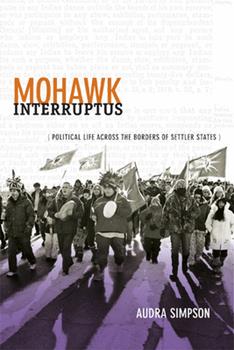 Audra Simpson
Ethnographic refusal
Political refusal
Why be complicit in your own subordination?
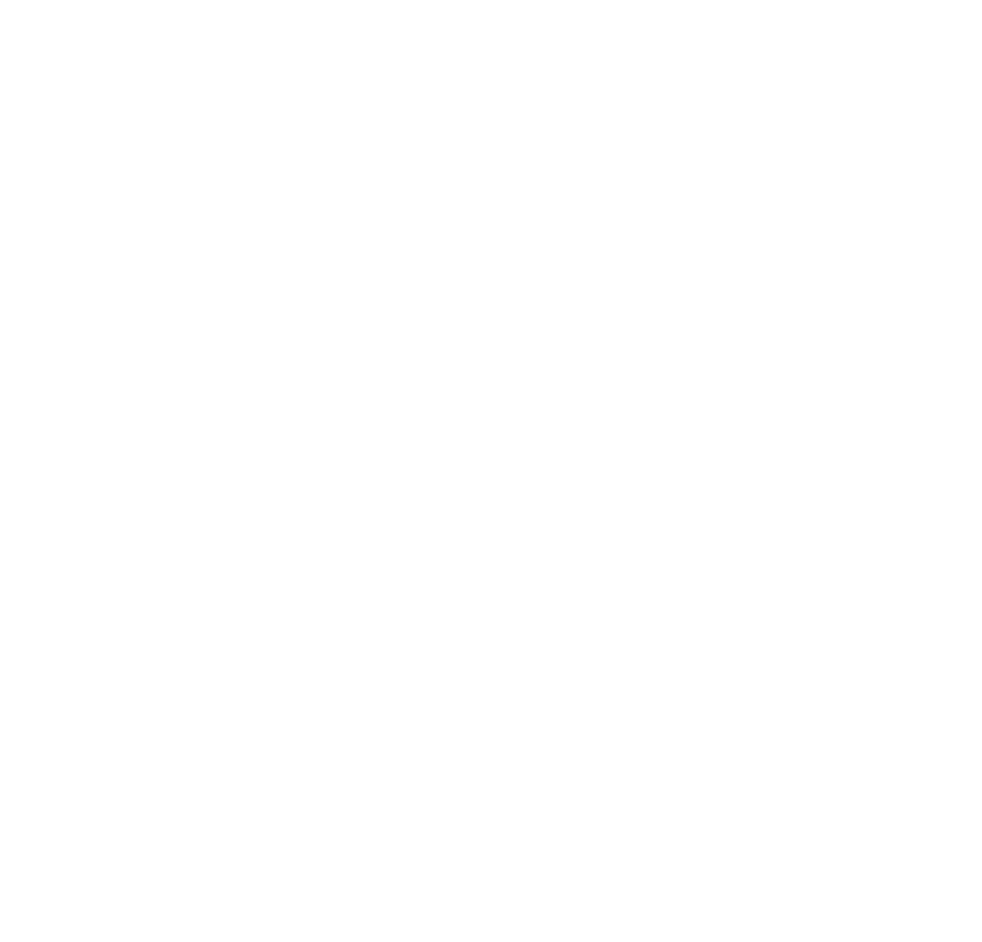 Key Takeaways
State power is never absolute but always contested
Agency is the capacity to exert one’s will and is differentially empowered or constrained by structure, even as human agency creates and maintains social structures
Sometimes collective agency against the state manifests as social struggle
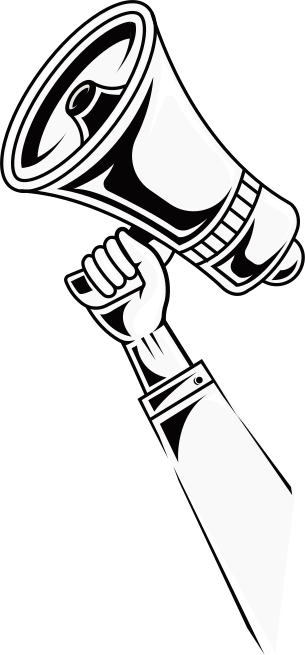